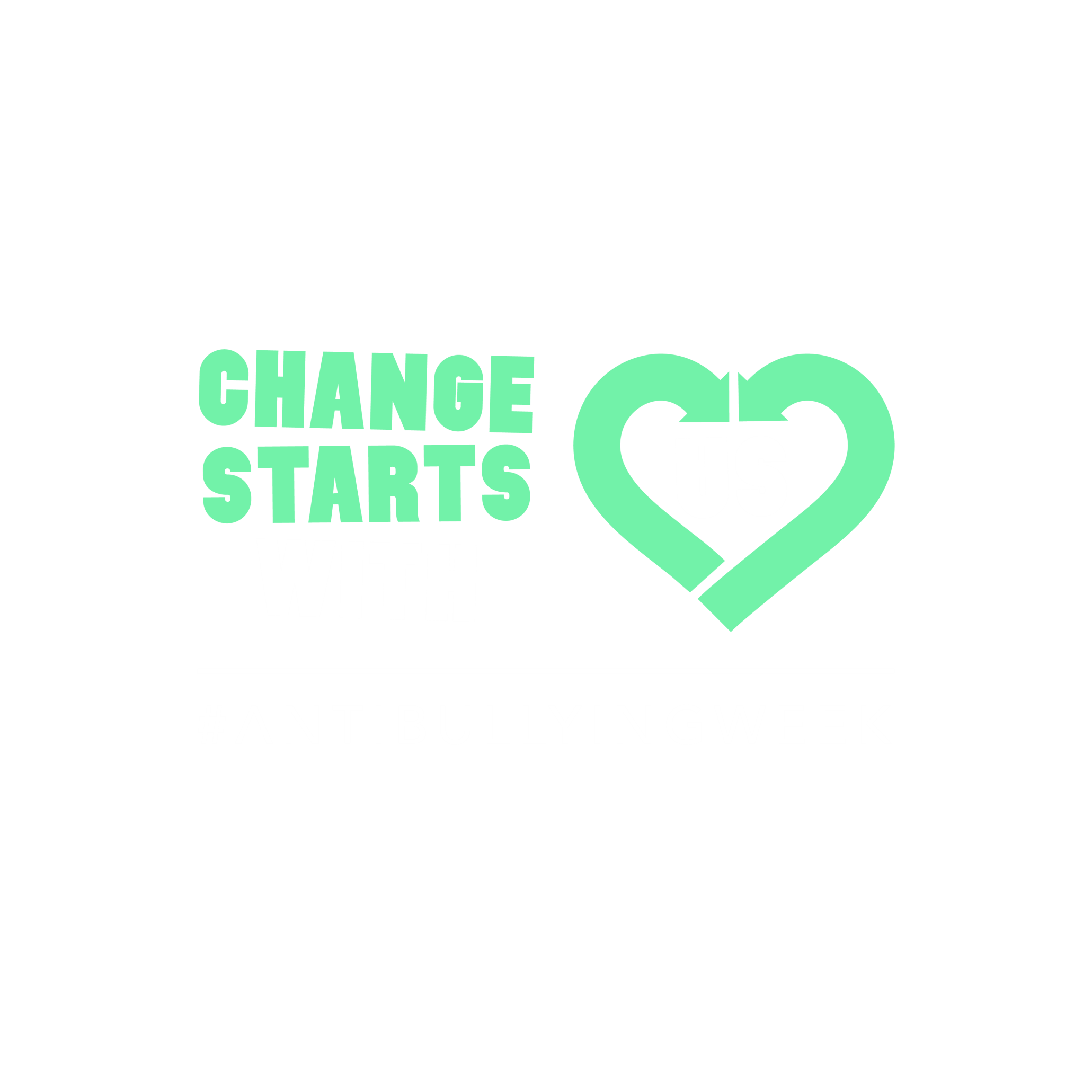 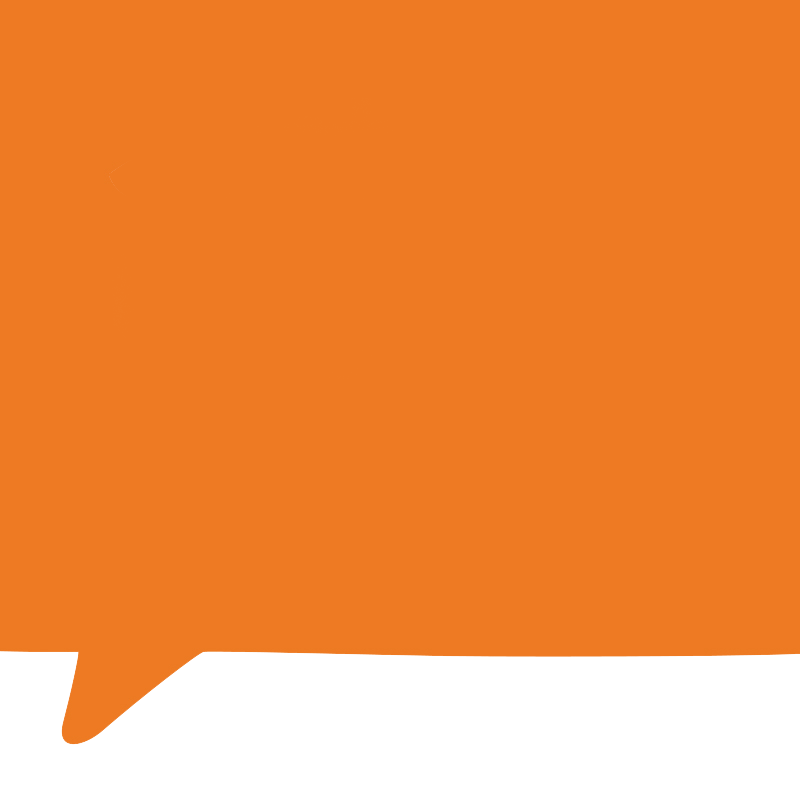 “Be who God made you to be and you will set the world on fire.”
St Catherine of Sienna
When things are hard, when people get us down, it can be hard to remember who God says we are.

Listen to the lyrics of this song and remember: you are seen, known and loved.